Snow in October…..How Could This Happen ??
Jeffrey Tongue
Meteorologist
Disclaimer
National Weather Service Staff from the New York, NY Weather Forecast Office at Today’s Conference and NOT here on Official Government Times.  
Views and Opinions Presented Today May NOT necessarily represent those of the National Weather Service…..
Snow in October…..How Could This Happen ??
Jeffrey Tongue
Meteorologist
"We can add it to the list of things I never thought I'd see in my lifetime, which has been growing for the last year and a half,“

A lot of the town looks like a war zone.

"We have the fury of (Tropical Storm) Irene mixed with cold and ice," 
"an unprecedented amount of damage" that will required “a long-term cleanup.”
[Speaker Notes: Bill Jacquemin
New Milford Mayor Pat Murphy
Police Chief Douglas Fuchs
Danbury Mayor Mark Boughton]
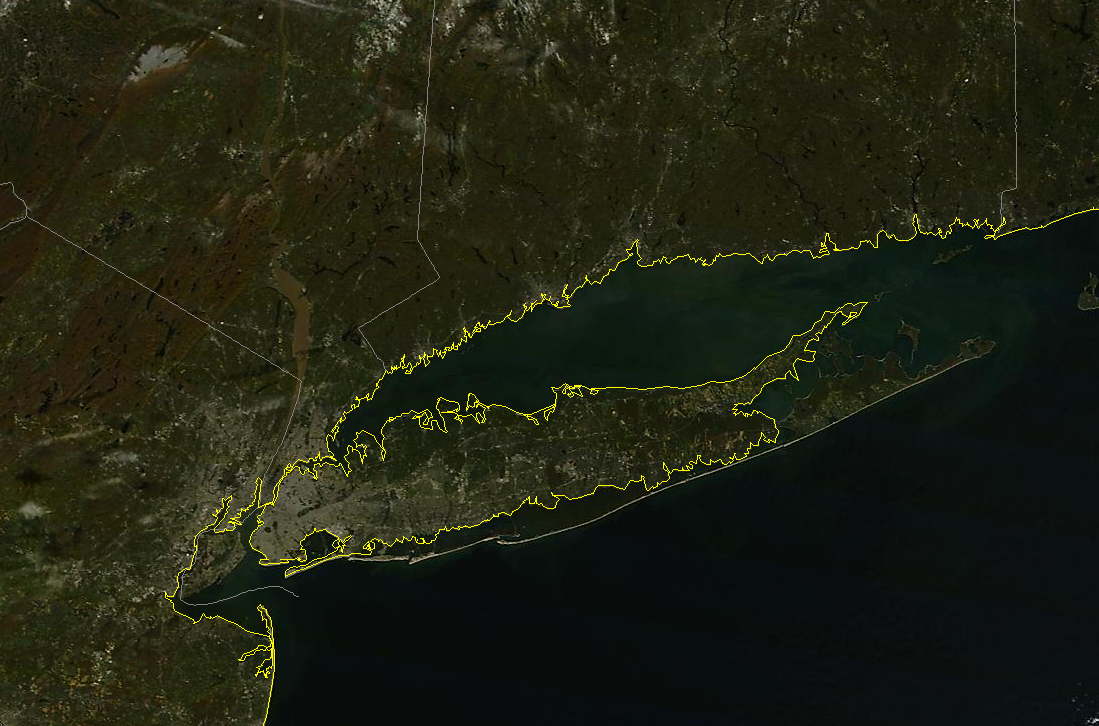 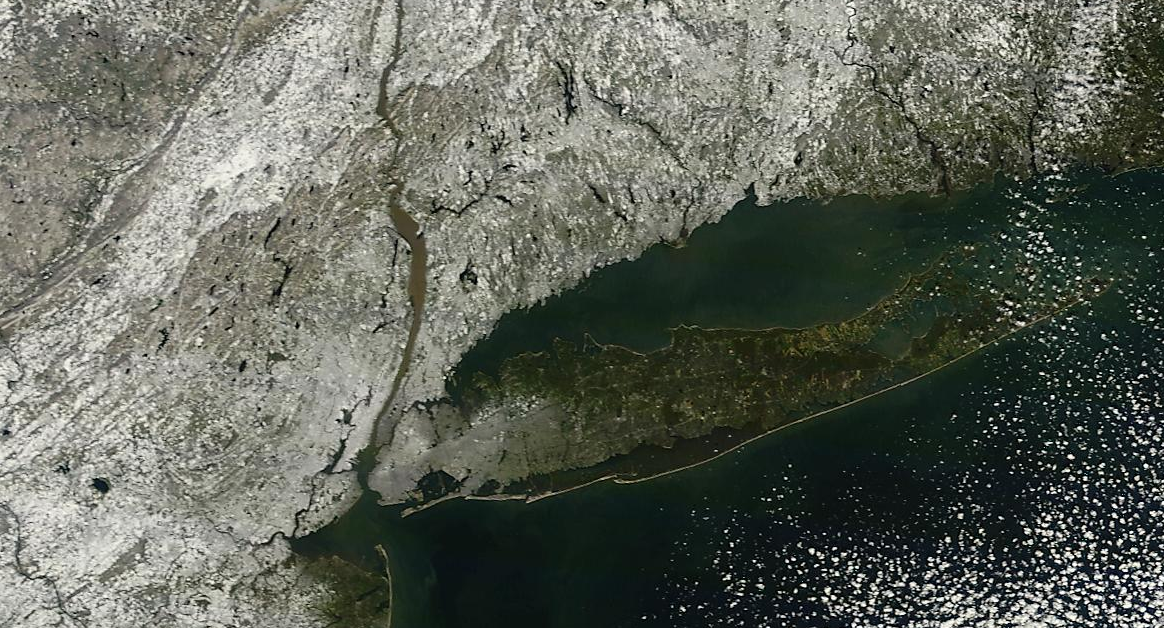 October’s Snow
The Northeast Snowfall Impact Scale  (NESIS)  - Kocin and Uccellini, 2004
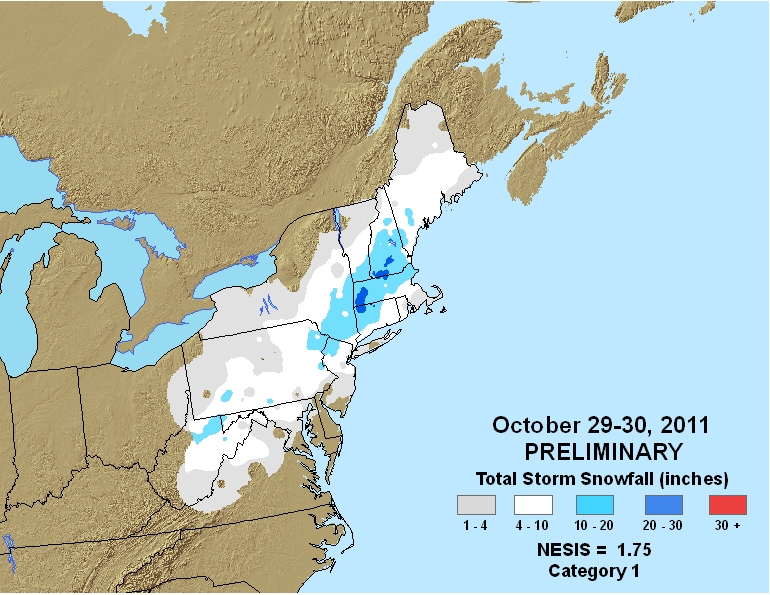 [Speaker Notes: 41st on the list since 1950.]
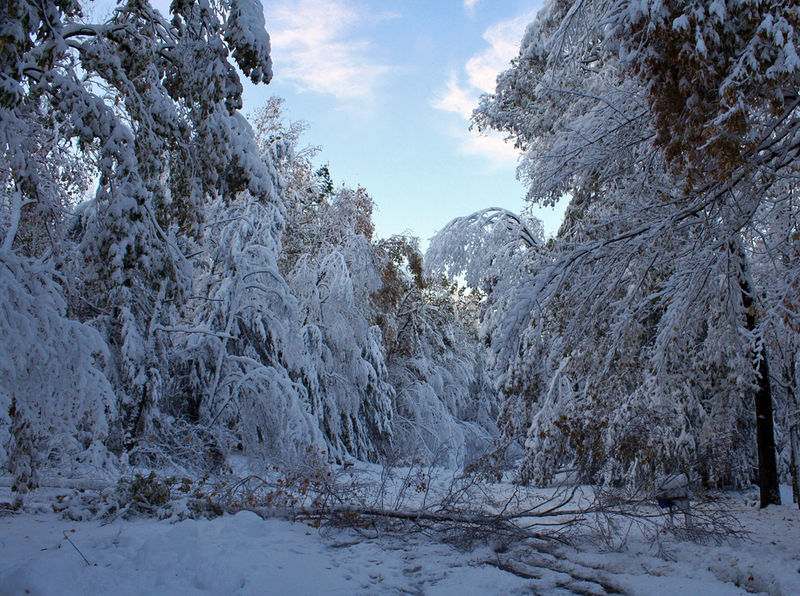 Some Numbers…
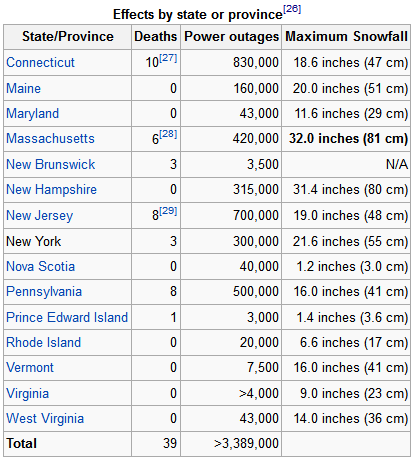 NWS Forecast Discussions
SOME SNOW SHOWERS WILL BE POSSIBLE...ESPECIALLY AS THE STORM EXITS...HOWEVER NO ACCUMULATION IS EXPECTED. (Wed Afternoon)

FAR INLAND MAY SEE A FLAKE OR TWO (Thu Morning)
Thursday Afternoon
HERE'S MY THINKING... 
1.  THIS IS A HIGHLY ANOMALOUS EVENT WHERE SIGNIFICANT LATE OCTOBER SNOW HAS NEVER BEEN 
OBSERVED ON THE COASTAL PLAIN PER THE 1ST ORDER CLIMATE STATIONS. 

EVEN INLAND...SCANS OF THE COOP DATA SHOWS THAT ACCUMULATING SNOW IS  ALMOST UNHEARD OF. 

2. MOST PCPN IS IN THE AFTN AND SOLAR RADIATION WILL LIKELY KEEP TEMPS ABOVE FREEZING AS CHANGE TO SNOW OCCURS.  

3.  LASTLY...I COULD NOT FIND SUPPORT OF SFC TEMPS BEING BELOW FREEZING IN ANY OF THE PROFILES I EXAMINED. 
THUS...IN COLLABORATION WITH HPC  WINTER WEATHER DESK AND SURROUNDING WFO'S...WE HAVE LIMITED SNOW 
ACCUMULATION TO HIGHER INLAND ELEVATION AND ONLY ALLOWED FOR SLUSHY TRACE AMOUNTS ON THE COAST - MOST OF WHICH WOULD OCCUR BETWEEN 5 AND 8 PM.

A DEVELOPING COASTAL STORM WILL BRING THE FIRST SNOWFALL OF THE SEASON TO THE REGION ON SATURDAY. SEVERAL INCHES OF SNOW ARE POSSIBLE FOR THE HIGHER ELEVATIONS IN THE AFTERNOON INTO THE EVENING. WHILE ACCUMULATION IS EXPECTED MAINLY ON THE GRASSY SURFACES...SOME ACCUMULATION OF SNOW IS LIKELY FOR AREA ROADWAYS AFTER SUNSET. THERE REMAINS A CHANCE THAT SOME AREAS COULD SEEN AS MUCH AS 6 INCREASES OF SNOWFALL...BUT THE MORE LIKELY SCENARIO IS FOR 1 TO 3 INCHES OF WET SNOW.
Meteorologists Struggle
THE DEVIL IS IN THE DETAILS OF THE BOUNDARY LAYER
SST AROUND 60 F !
A RELATIVELY WARM GROUND WILL HELP MELT SNOWFALL
A FAIRLY CLASSIC WINTER WEATHER EVENT FOR OUR REGION IF IT WERE NOT OCTOBER.
Thursday, Oct 27  - 4 PM
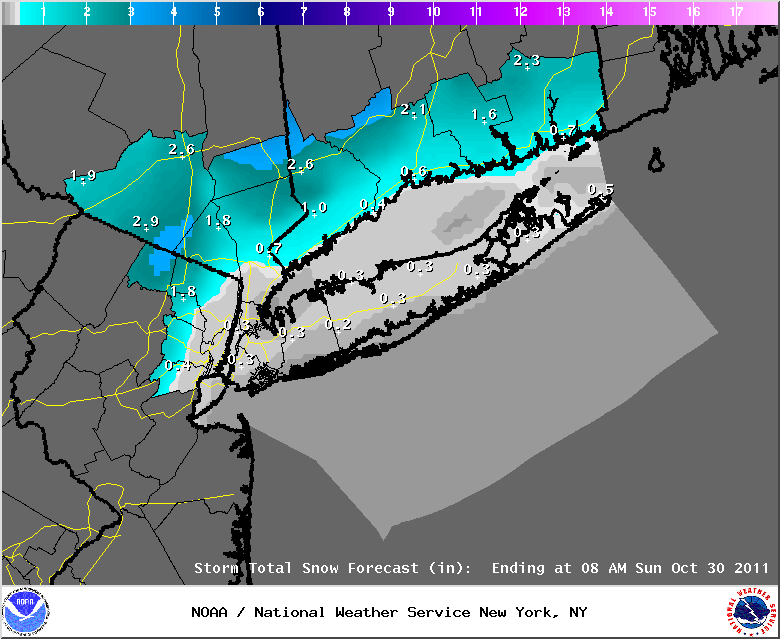 Friday, Oct 28 4 AM
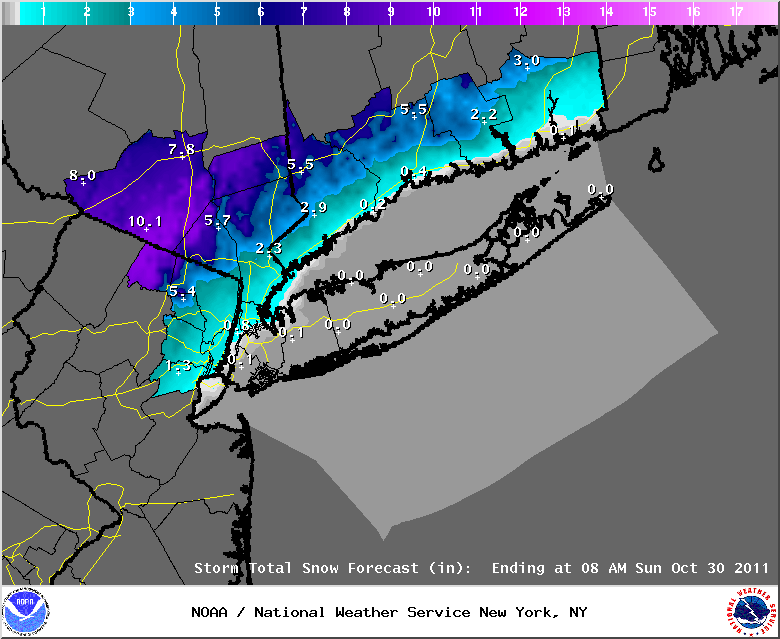 Friday, Oct 28 4 PM
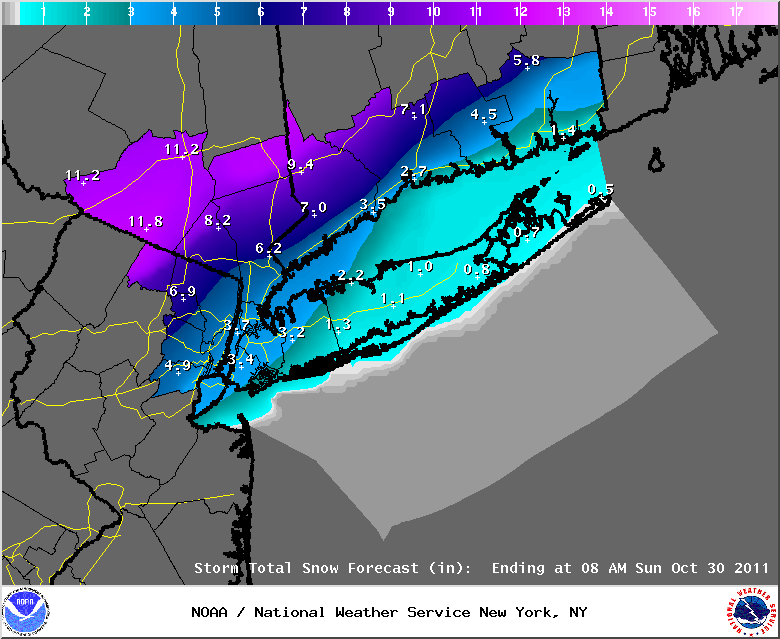 Saturday, Oct 29 4 AM
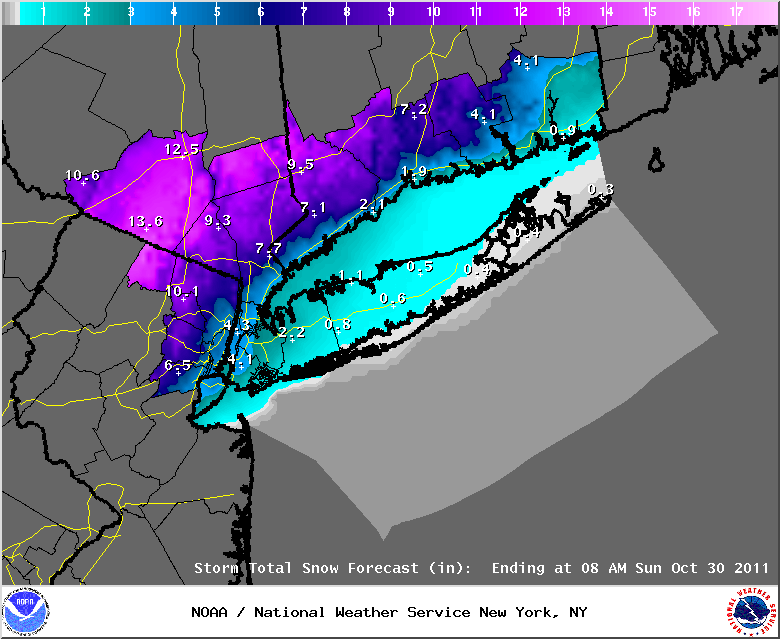 Saturday, Oct 29 230 PM
Saturday, Oct 29th 900 PM
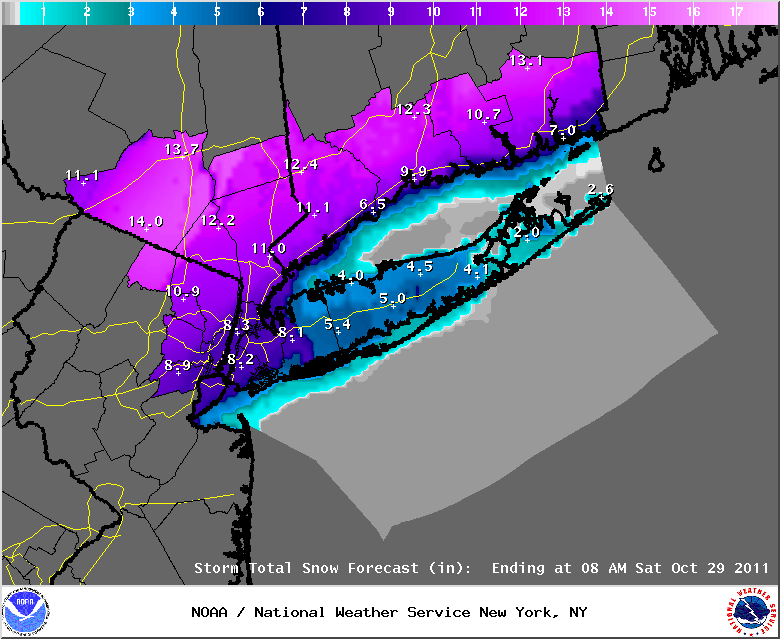 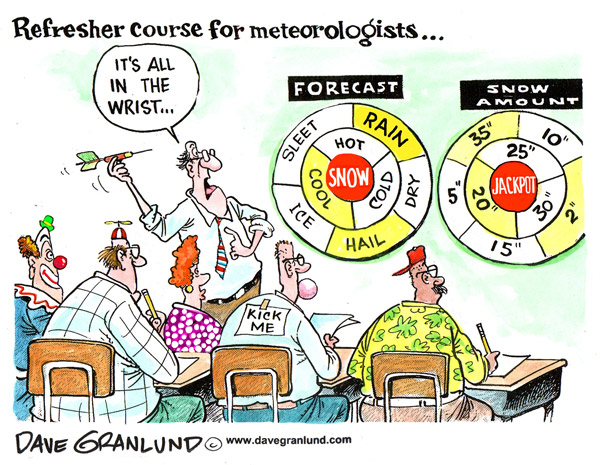 What Occurred
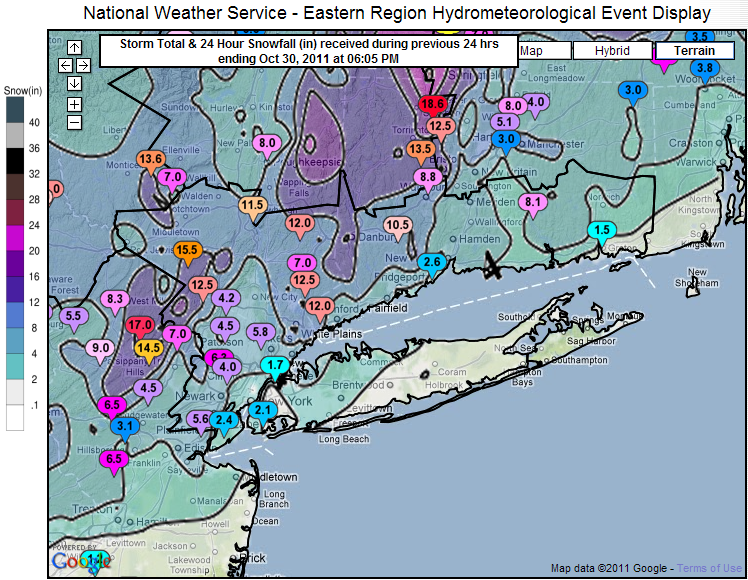 Oct 29 4 AM – Forecast – very good
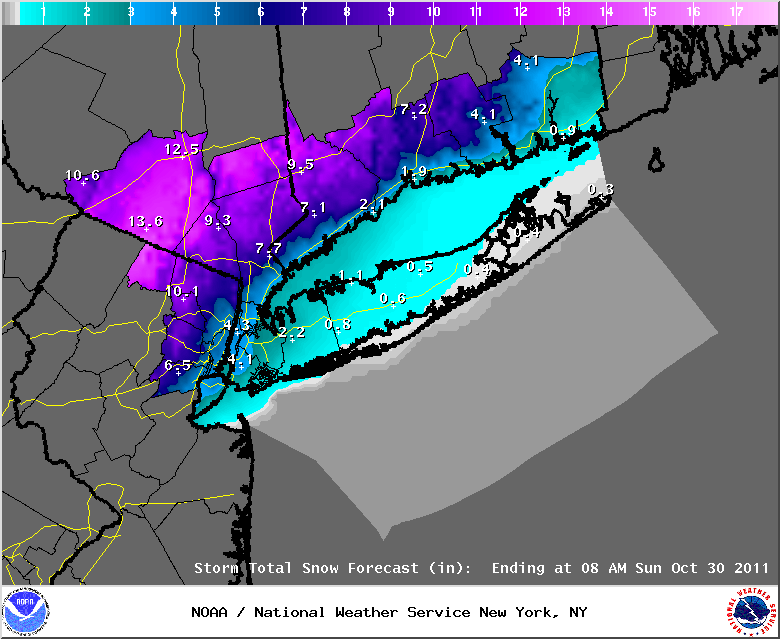 12Z
14Z
15Z
16Z
17Z
19Z
22Z
19Z
21Z
Key Forecast Issue
Timing – Change to Snow was sooner than Forecast in NY Metro. 
7 AM Saturday: 
TIMING...RAIN WILL DEVELOP EARLY THIS MORNING AND COULD BE HEAVY AT TIMES. THE RAIN WILL MIX WITH AND THEN CHANGE TO SNOW    LATE THIS AFTERNOON INTO EARLY THIS EVENING..
Aviation Was Greatly Impacted
Passengers were held without water or bathrooms for 7 hours on JetBlue flight 504 at Bradley International outside Hartford, Conn., when their Fort Lauderdale, Fla., flight to Newark was diverted.
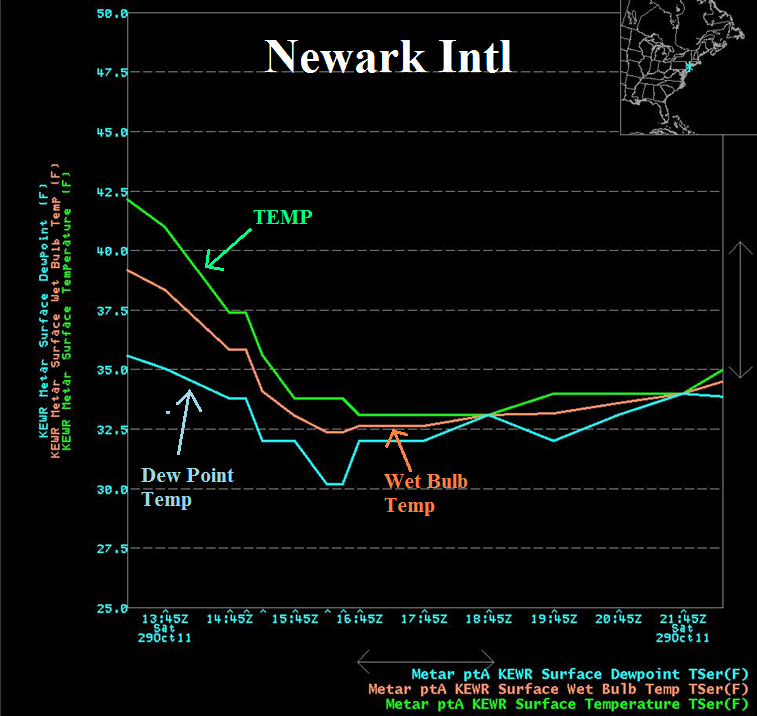 13ZDew Pt
15ZDew Pt
16ZDew Pt
NAM 9 HR Fcst
What About the 6-8” Forecast For NYC and Long Island ???
...QUEENS COUNTY...
   ASTORIA            	            2.0  1100 PM 10/29  PUBLIC
   NYC/LA GUARDIA         1.7   200 AM 10/30  FAA CONTRACT OBSERVER
   NYC/JFK AIRPORT         1.5   200 AM 10/30  FAA CONTRACT OBSERVER
   HOWARD BEACH          0.5   700 PM 10/29  SKYWARN SPOTTER

...NASSAU COUNTY...
   MINEOLA                          4.0   503 PM 10/29  SKYWARN SPOTTER
   WOODMERE                    2.3   200 AM 10/30  PUBLIC
   NORTH MASSAPEQUA   2.1  1230 AM 10/30  PUBLIC
   MUTTONTOWN               1.0   100 AM 10/30  SKYWARN SPOTTER
   PLAINVIEW                       0.7   600 AM 10/30  SKYWARN SPOTTER

...SUFFOLK COUNTY...
   NORTH BABYLON          0.4   700 AM 10/30  PUBLIC
   ISLIP AIRPORT                0.3   200 AM 10/30  FAA CONTRACT OBSERVER
   UPTON                            0.2   200 AM 10/30  NWS OFFICE
21ZDew Pts
05Z
05Z
Some Conclusions….
Unprecedented Event ?
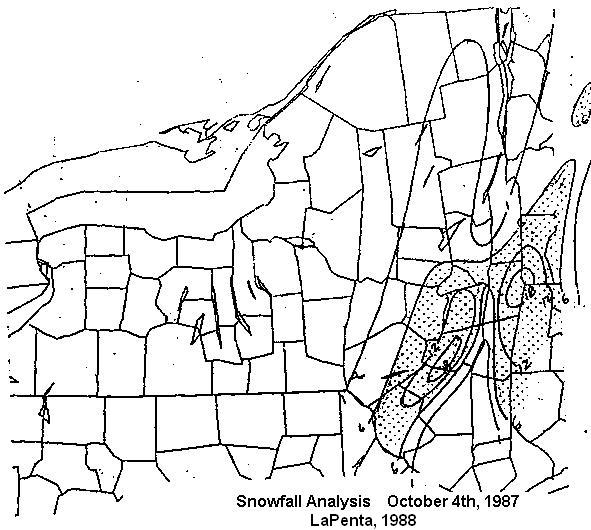 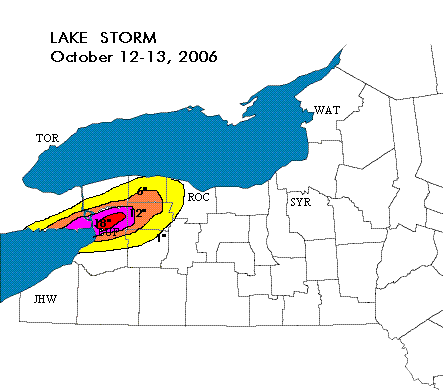 Lessons Learned
Watch for “Rare” Events
As the climate changes ???
They may not be unprecedented  
The Ground is too Warm… NOT !
Observations…Observations…Observations
Meteorology is a Stochastic Science
Deterministic Forecasts Fail
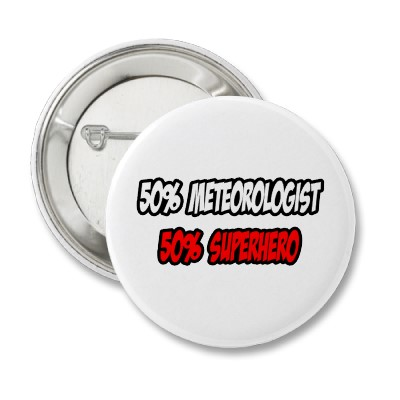 The Challenge – Educate and Communicate Probabilistically
This Winter?
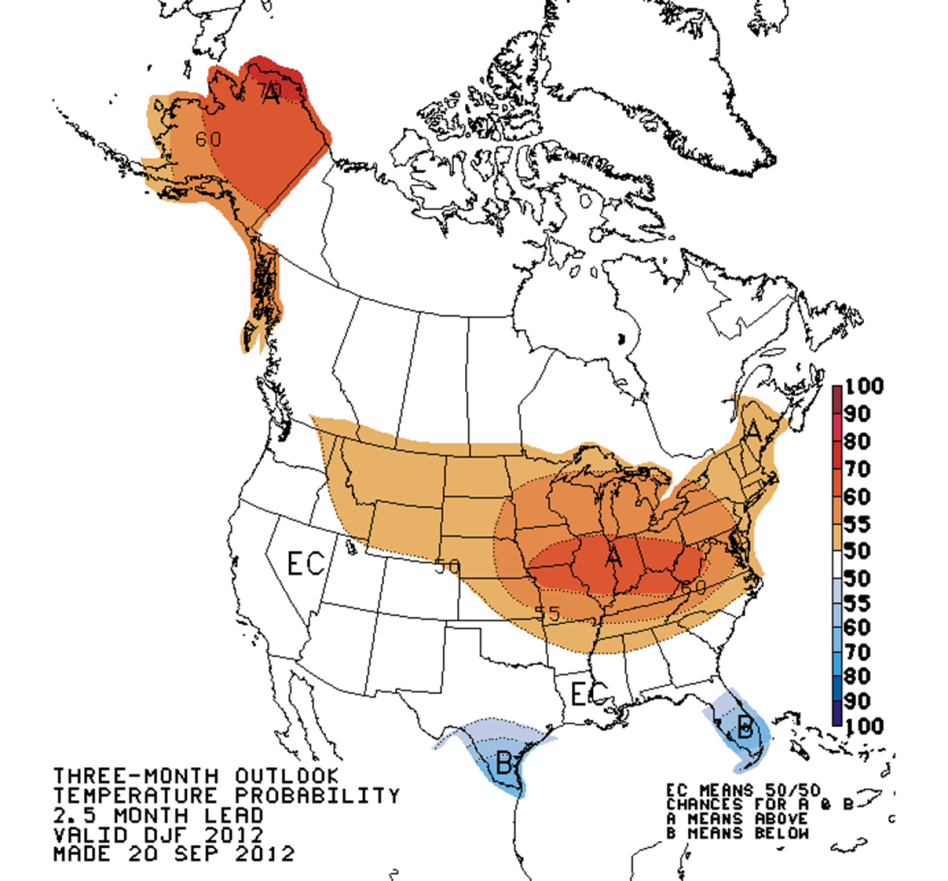 Thank You
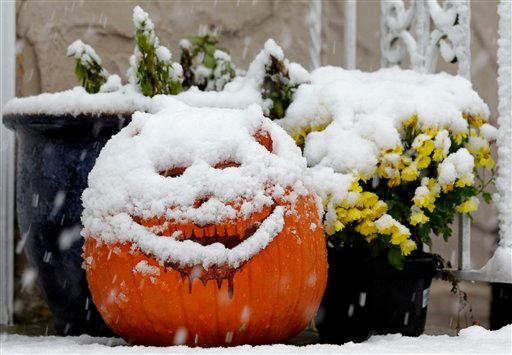 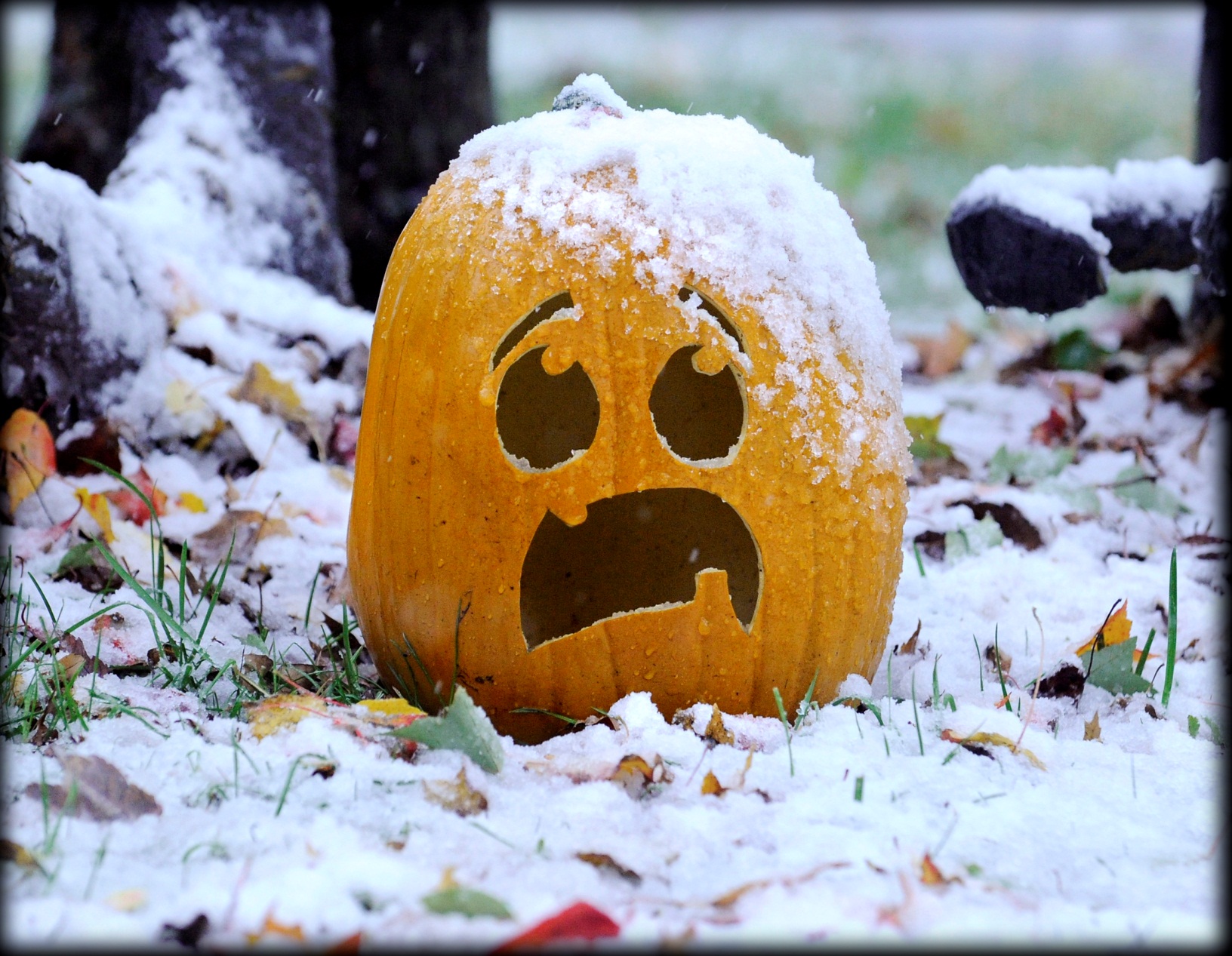